Bell Work 2/14/17
These should be on the same page as last week’s bellwork.
Form sentences:
Yo / volver a casa
Nosotros / perder
Tú / devolver mí libro
Ella / atrapar
Ud. / driblar
Vocabulario
individuales	dobles	golpear	pasar	devolver	por encima de	la camiseta	el pantalón corto	los calcetines largos	las zapatillas	
gritar
gustarinteresaraburrirpensardormirpreferir
propio(a)
¡Qué pena!
Lo siento (mucho).
¿Qué piensas de…? ¡Bárbaro!
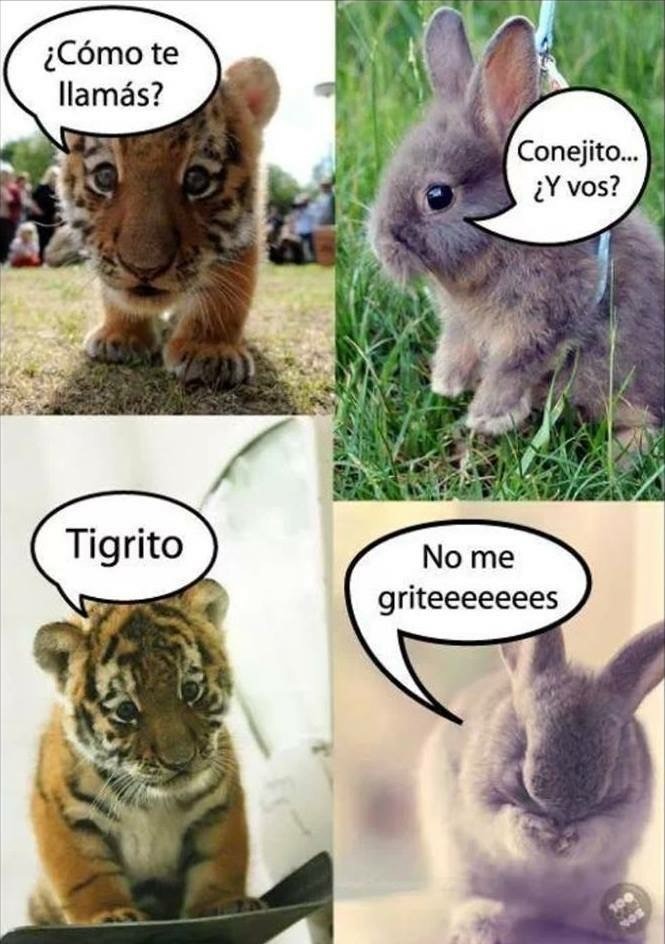 Fotos
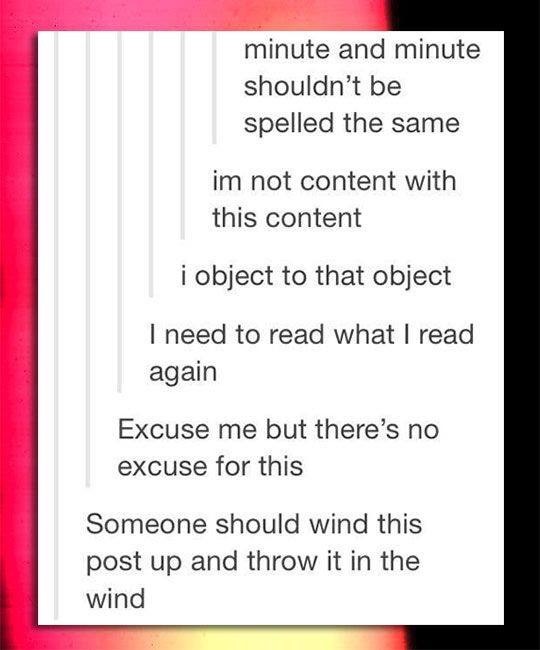 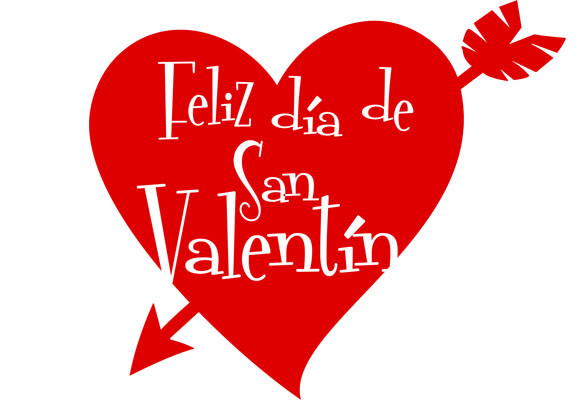 Repaso
E-->IE 5 verbos

O-->UE 4 verbos

U-->UE 1 verbo